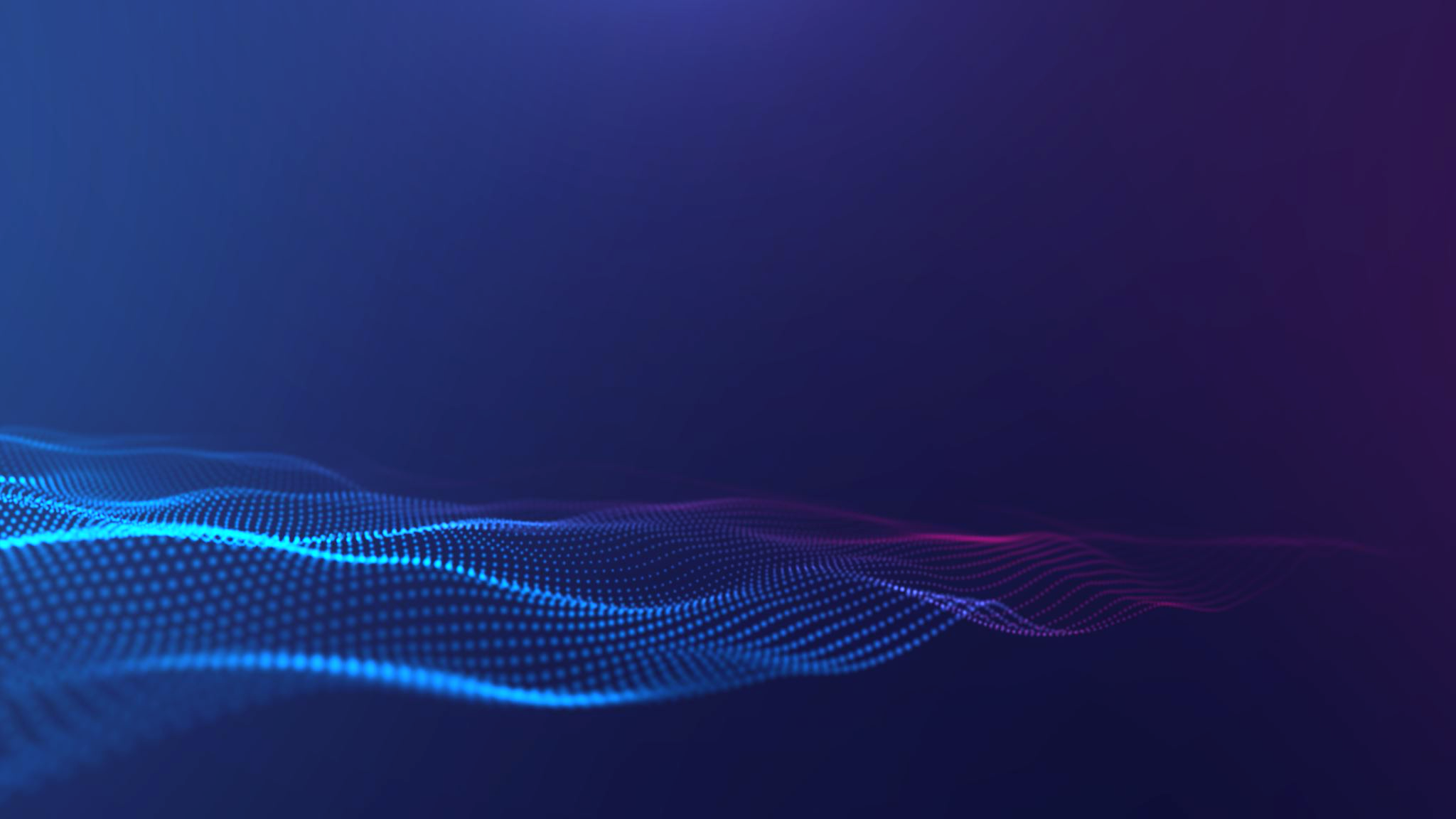 Evaporatori bilanci materia singolo effetto
Giovanni casavecchia
ESERCIZIO GUIDATO
Una portata F= 100 Kg/h al 3% , disponibile alla t= 20°C, deve essere concentrata in un 
evaporatore singolo effetto per ottenere una concentrazione al 5%. Determinare le portate 
in uscita e il rapporto tra il vapore del solvente prodotto (V) e il vapore di rete (W), sapendo che:

Teb(temp ebollizione soluzione)= 93,5 °C
Tw (temp. Condensazione vap. Rete)= 133,5 °C
hF (Entalpia alimentazione) a 20°C =  83,9 KJ/Kg
hs  (entalpia soluzione)= 391,6 KJ/Kg
Hv (Entalpia vapore solvente)= 2665,2 KJ/Kg
lW (Calore latente vapore di rete)= 2163,4 KJ/Kg
Primo passaggio: Bilanci materia all’evaporatore
S= 100 0,03/ 0,05 = 60 Kg/h
100 = V + S  

100  0,03 = S 0,05
V= 100 - 60 = 40 Kg/h
SECONDO PASSAGGIO: BILANCIO DI ENERGIA
Il problema ci chiede di determinare W e V/W
Determinare le portate in uscita e il rapporto tra il vapore del solvente prodotto (V) e il vapore 
di rete (W), sapendo che:
hFF + W lc = HvV + hSS
Ricavo W
W= (HvV + hSS – hFF)/ lc
W= (HvV + hSS – hFF)/ lc
W= (60*391+40*2665,2  – 100*83,9 )/ 2163,4=  56,3 Kg/h 



R= V/W= 40/ 56,3= 0,71
ESERCIZIO per casa
Un concentratore singolo effetto deve concentrare 200 Kg/h di solfato di ammonio dal 10% al 20% in peso.
L’alimentazione entra ad una temperatura di 60°C e la temperatura di ebollizione è mantenuta a 80°C.
Determinare la quantità di vapore (W) necessaria e la quantità di soluzione concentrata. 
Si assuma:

hF a 60°C =  251,1 KJ/Kg
hs a 80°C = 334,9 KJ/Kg
Hv = 2643 KJ/Kg
lW = 2163,4 KJ/Kg